Lorem Ipsum Dolor Title
Lorem Ipsum Dolor Sit Amet Consectetur Ddipiscing
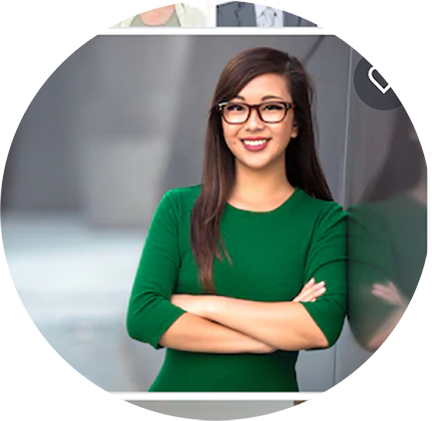 Company Name
First Name Last Name
Tile Lorem Ipsum Dolor
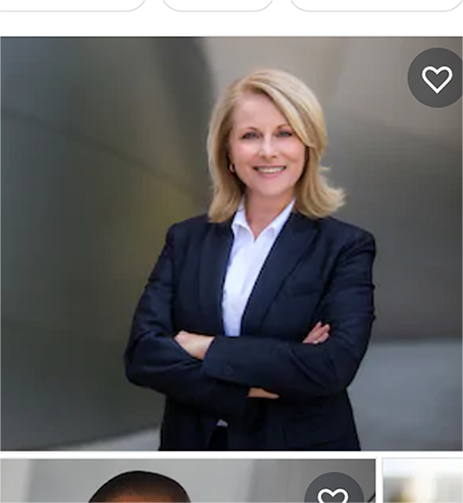 Company Name
First Name Last Name
Tile Lorem Ipsum Dolor
© Merchant Advisory Group. All Rights Reserved.
Lorem Ipsum Dolor Sit Amet Consectetur Ddipiscing
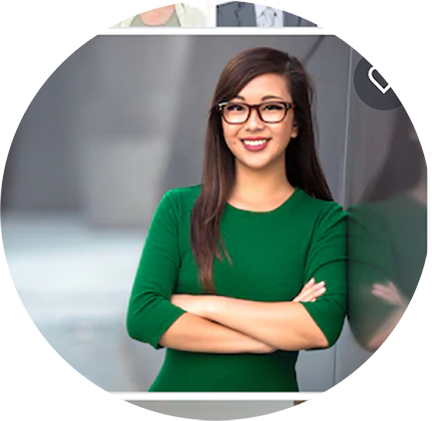 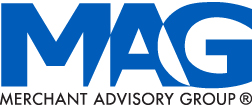 First Name Last Name
Tile Lorem Ipsum Dolor
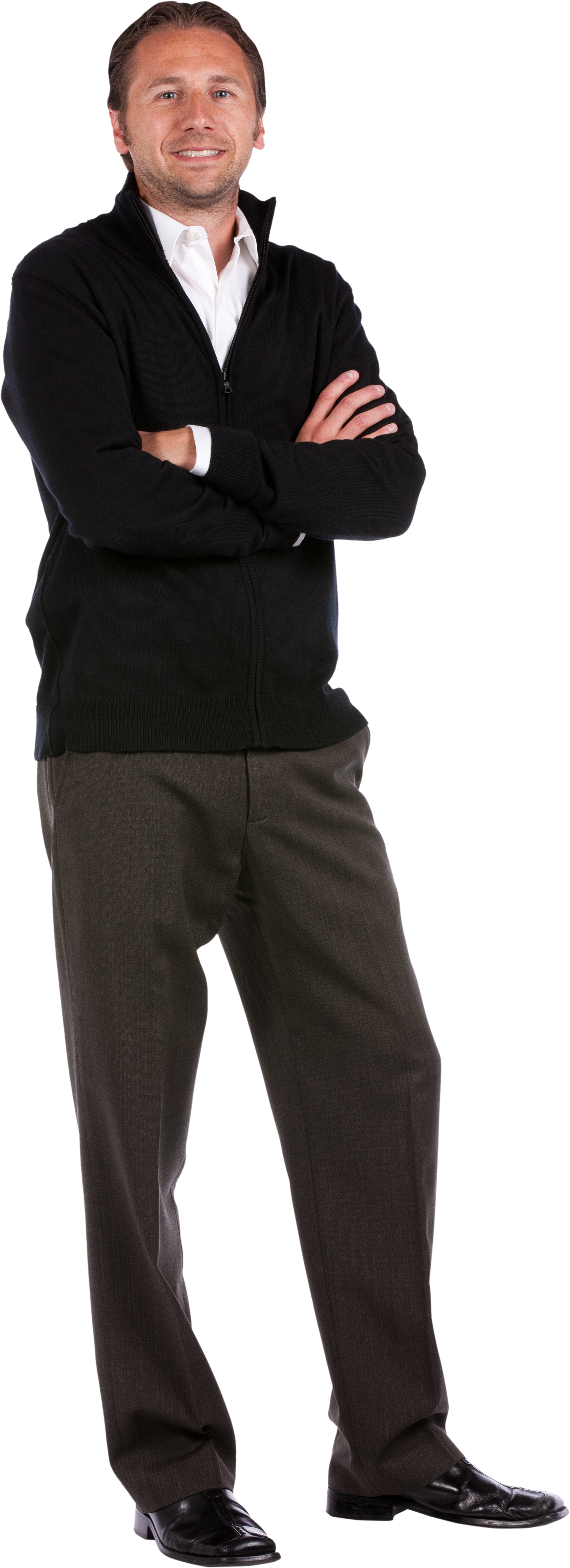 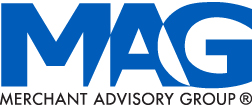 First Name Last Name
Tile Lorem Ipsum Dolor
© Merchant Advisory Group. All Rights Reserved.
Lorem Ipsum Dolor Sit Amet Consectetur Ddipiscing
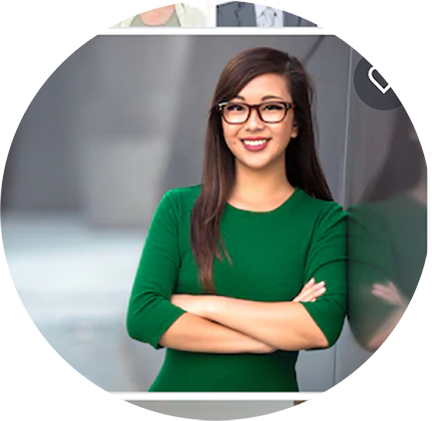 Company Name
First Name Last Name
Tile Lorem Ipsum Dolor
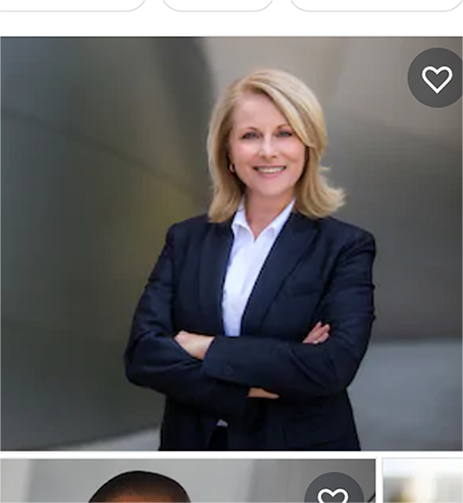 First Name Last Name
Company Name
Tile Lorem Ipsum Dolor
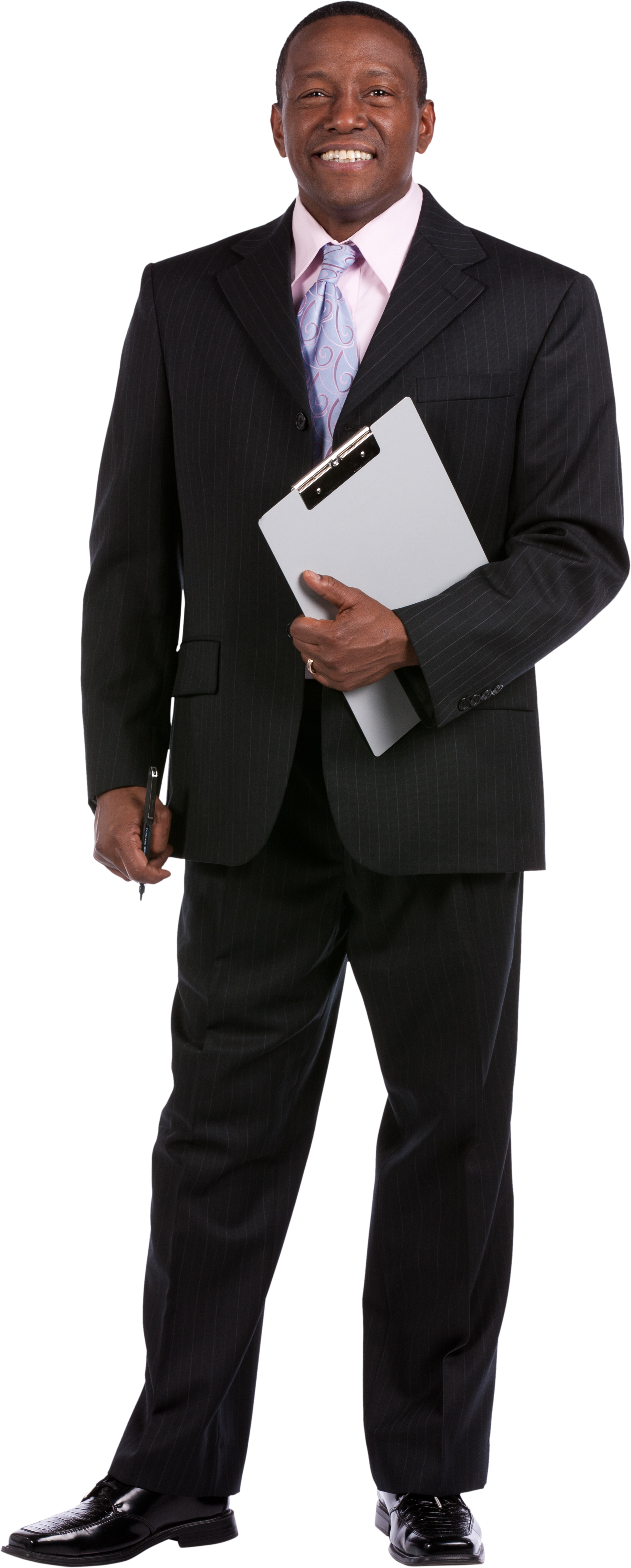 Company Name
First Name Last Name
Tile Lorem Ipsum Dolor
© Merchant Advisory Group. All Rights Reserved.
Lorem Ipsum Dolor Sit Amet Consectetur Ddipiscing
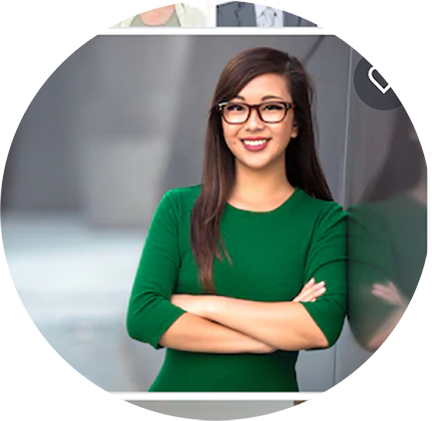 First Name Last Name
Company Name
Title Lorem Ipsum Dolor
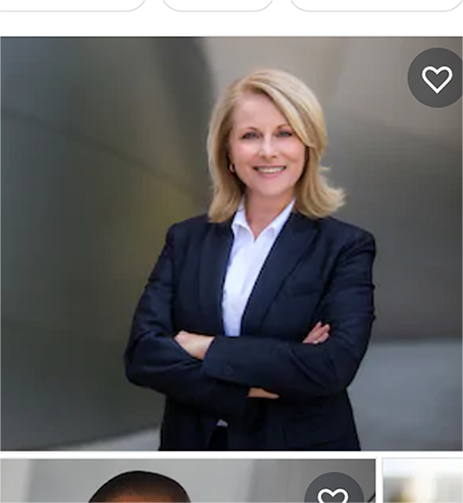 Company Name
First Name Last Name
MODERATOR:
Title Lorem Ipsum Dolor
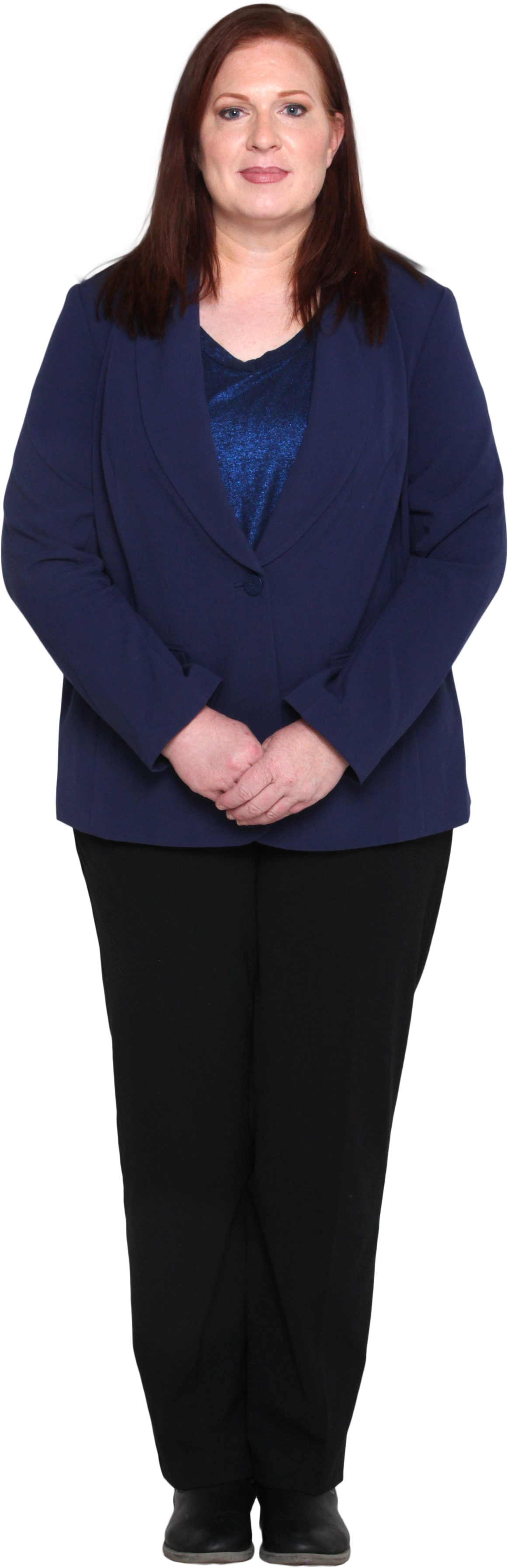 First Name Last Name
Title Lorem Ipsum Dolor
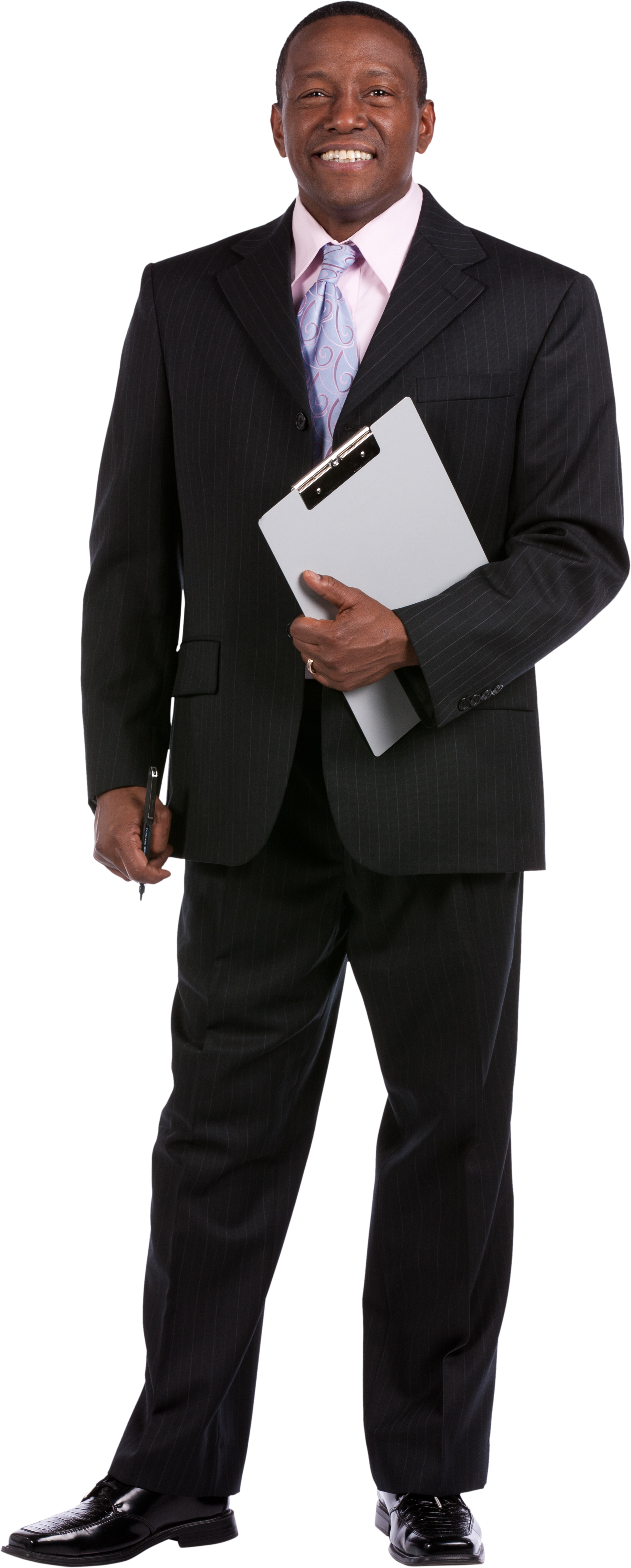 First Name Last Name
Company Name
Company Name
Title Lorem Ipsum Dolor
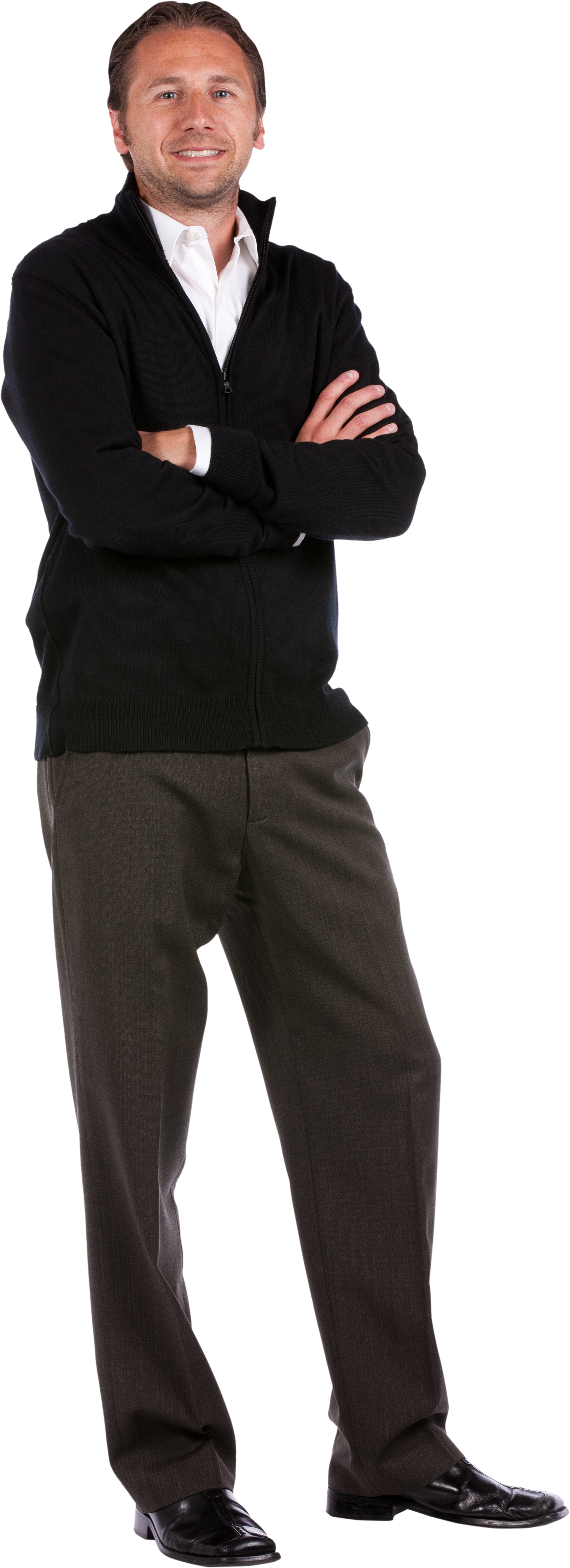 Company Name
First Name Last Name
Title Lorem Ipsum Dolor
© Merchant Advisory Group. All Rights Reserved.
Lorem Ipsum Dolor Sit Amet Consectetur Ddipiscing
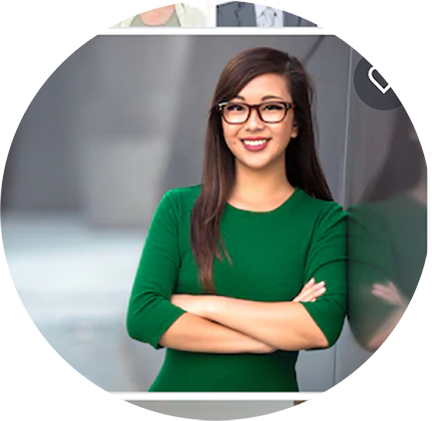 First Name Last Name
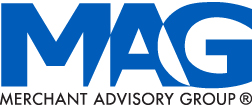 Title Lorem Ipsum Dolor
MODERATOR:
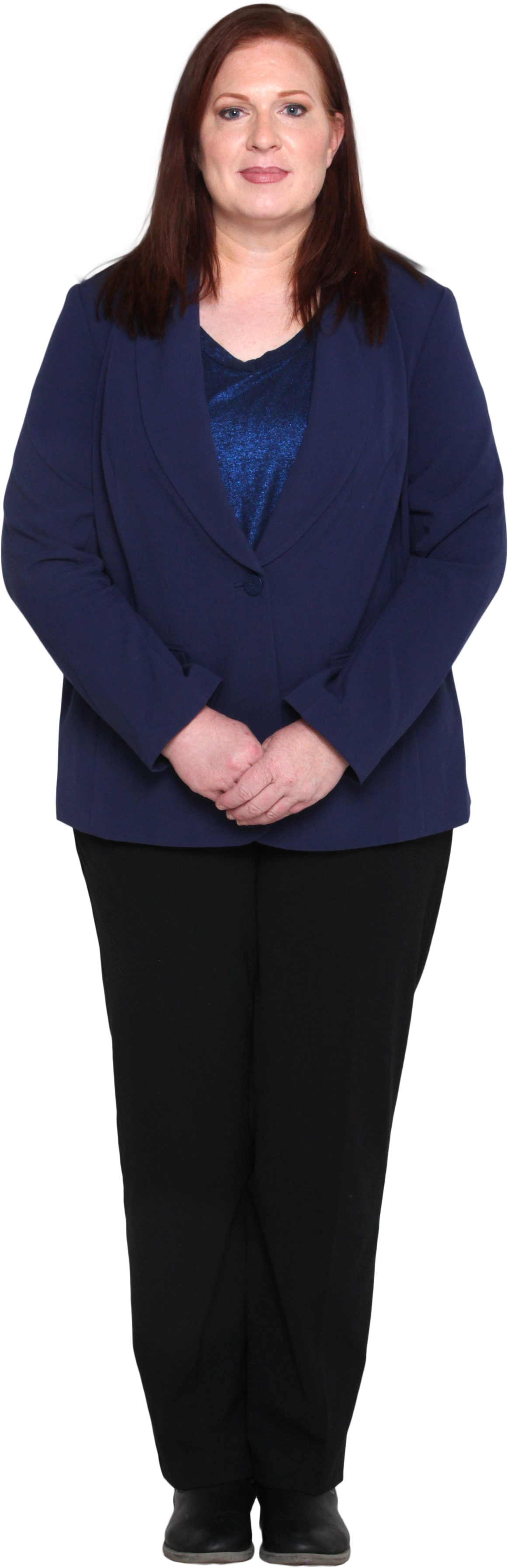 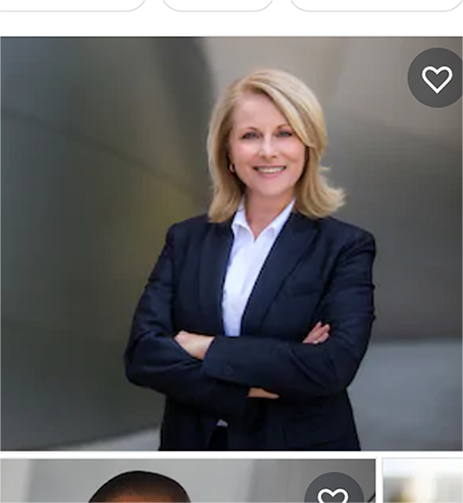 First Name Last Name
First Name Last Name
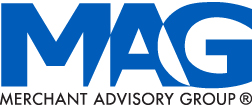 Title Lorem Ipsum Dolor
Title Lorem Ipsum Dolor
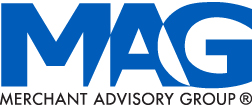 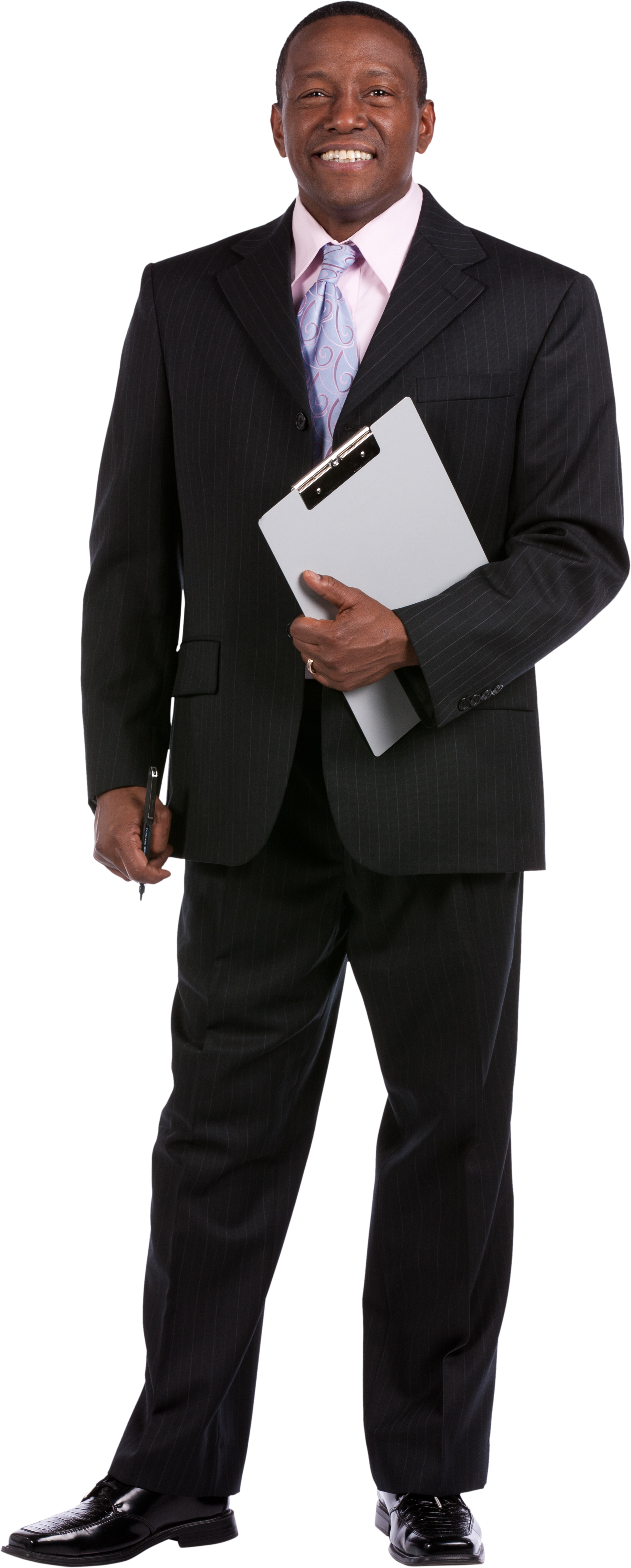 First Name Last Name
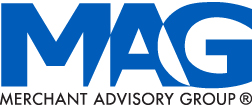 Title Lorem Ipsum Dolor
© Merchant Advisory Group. All Rights Reserved.
Lorem Ipsum Dolor Sit Amet Consectetur Ddipiscing
Lorem ipsum dolor Heading
Content sit amet, consectetur adipiscing elit, sed do eiusmod tempor incididunt ut labore et dolore magna aliqua. Quis ipsum suspendisse ultrices gravida. Risus commodo viverra maecenas.

SUBHEADING
Content sit amet, consectetur adipiscing elit
Sed do eiusmod tempor incididunt ut labore et dolore magna aliqua 
Quis ipsum suspendisse ultrices gravida
Risus commodo viverra maecenas.
Content sit amet, consectetur adipiscing elit
Sed do eiusmod tempor incididunt ut labore et dolore magna aliqua 
Quis ipsum suspendisse ultrices gravida
© Merchant Advisory Group. All Rights Reserved.
Lorem Ipsum Dolor Sit Amet Consectetur Ddipiscing
Lorem ipsum dolor Heading
Content sit amet, consectetur adipiscing elit
Sed do eiusmod tempor incididunt ut labore et dolore magna aliqua
Quis ipsum suspendisse ultrices gravida
Risus commodo viverra maecenas.
Content sit amet, consectetur adipiscing elit
Sed do eiusmod tempor incididunt ut labore et dolore magna aliqua
Quis ipsum suspendisse ultrices gravida
© Merchant Advisory Group. All Rights Reserved.
Lorem Ipsum Dolor Sit Amet Consectetur Ddipiscing
Lorem ipsum dolor Heading
Content sit amet, consectetur adipiscing elit, sed do eiusmod tempor incididunt ut labore et dolore magna aliqua. Quis ipsum suspendisse ultrices gravida. Risus commodo viverra maecenas.
© Merchant Advisory Group. All Rights Reserved.